Paradigmalar
Dr. Öğr. Üyesi Ömer KUTLU
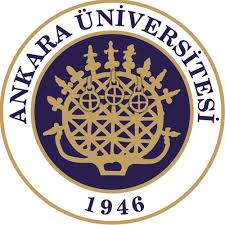 PARADGİMA KAVRAMI VE SOSYAL BİLİMLERDEPARADİGMATİK DÖNÜŞÜM
Paradigma olay ve olgulara ilişkin temel inanç ve varsayımları yansıtan genel perspektif ve düşünüş biçimi olarak ifade edilebilmektedir (Giao ve Pitre, 1990). Diğer bir deyişle paradigma bir dünya görüsü, bir algı dayanağı, bir izlenceler bütünü olarak tanımlanabilir (Lincoln ve Guba, 1985). 
Bilimde paradigma kavramı ilk kez Thomas Samuel Kuhn’un 1962 yılında yayınlanan “Bilimsel Devrimlerin Yapısı” adlı kitabında kullanılmıştır (Kuhn, 1982). 
Aslen bir fizikçi olan Kuhn hem paradigma kavramını dağarcığımıza kazandırmış hem de ‘bilim’ ve ‘bilim adamları’nı radikal bir biçimde yeniden tanımlamış, teori, model gibi bilim kavramlarına ve bilimsel devrimlerin yapısına ilişkin önemli katkılar sağlamıştır (Güneş, 2003). Kuhn paradigma kavramı için “bilimsel topluluk üyelerinin paylaştıkları” ifadesini kullanırken, bilimsel topluluğu bir paradigmayı paylasan kişilerin oluşturduğu camia olarak nitelendirmektedir (Kuhn, 1982). 
Kuhn eserinde bilimin ilerleyişini paradigmalar ile açıklarken öncelikle “olağan bilim” ifadesini kullanmakta, olağan bilim kavramını da “geçmişte kazanılmış bir ya da daha fazla bilimsel başarı üzerine sağlam olarak oturtulmuş araştırma” olarak tanımlamaktadır.
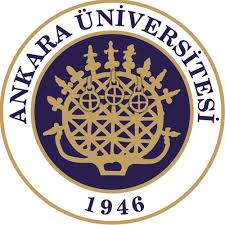 ARAŞTIRMA PARADİGMALARI
Paradigma, Yunanca bir kelime olan ve desen/model anlamına gelen ‘paradeigma’dan türetilmiştir. Bugün anlaşılan anlamıyla ilk olarak Kuhn tarafından kullanılmıştır. 
Paradigma, araştırmanın doğası ve planlanması ile ilgili bir takım bilim insanı tarafından kabul gören ve ortak olarak uygulanan araştırma kültürüne dair inançlar, değerler ve varsayımlardır. Paradigmalar, bilginin maiyeti, gerçeğin nasıl elde edilebileceği, bilimsel süreçlerde araştırmacının rolünün ne olacağı, araştırmanın amacının neler olabileceği gibi konularda farklı yaklaşımlar sunmaktadırlar.
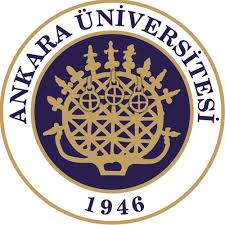 Pozitivist Paradigma
Pozitivizmin gerçeği keşfetme şekli Fransız filozof August Comte’un görüşlerine dayanmaktadır. Comte, gözlem ve sonuç çıkarmanın insan davranışlarını anlamanın en iyi yolu olduğunu; doğru bilginin duyular ve deney yolu ile elde edileceğini savunmaktadır. 200 yıldır kullanılagelen terim olan pozitivizm, araştırma süreçleri bağlamında, bilginin ancak katı bilimsel yöntemlerle üretilebileceğini savunan düşünce sistemidir.
(Scale, 2000).
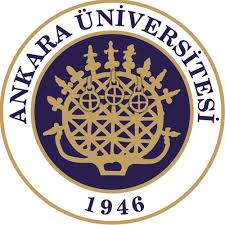 Post Pozitivist Paradigma
Post pozitivizm, esasında pozitivist araştırma yaklaşımlarını desteklemeyen ve karşısında duran birden fazla araştırma yaklaşımının toplandığı bir paradigmadır. Post pozitivist paradigmalar, bilgiyi edinmenin yani bilmenin tek yolunun bilimsel süreç olmadığını öne sürmektedir. Oluşturulan hipotezleri test edip doğrulamak yerine, tümevarımsal yöntemlerle hipotez üretilir. İlgilenilen özelliğin/durumun nasıl çalıştığından çok, neden çalıştığı, neden o tavırla/o bakış açısıyla çalıştığını incelemeyi amaçlamaktadır (Alaranta, 2006; Zammito, 2004).
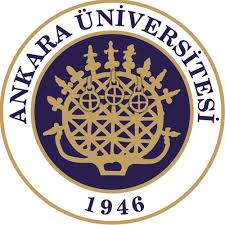 Yorumlayıcı Paradigma
Yorumlayıcı sosyal bilim, anlamlı toplumsal eylemin araştırılmasını amaçlar. Alman sosyolog Weber ve Alman filozof Dilthey bu görüşün savunucularındandır. Yorumlayıcı araştırmalar genellikle katılımcı gözlem ve saha araştırmalarını kullanırlar. Bu teknikler araştırmacıların incelenen kişilerle yoğun ve uzun saatler geçirmesini gerektirmektedir. Pozitivist bir araştırmacı binlerce insan hakkında seçilmiş nicel ayrıntıları kesin biçimde ölçüp istatistik kullanırken yorumlayıcı bir araştırmacı gündelik yaşamda nasıl anlam yarattıklarına ilişkin görüş kazanmak için büyük miktarlarda nitel veri toplanması gerekir. Bu sebeple yorumlayıcı bir araştırmacı 1 yılı aşkın bir süre boyunca sadece bir gruptan veri toplamak için çalışabilir. 
Yorumlayıcı sosyal bilim insanların birbirleriyle nasıl etkileşime girdiği ve geçindiğiyle ilgilenir. Yani yorumlayıcı paradigma insanların kendi düzenlerini nasıl ördüğüne dair yorumlara varmak için kişilerin kendi ortamlarına gözlenerek eylemlerin doğrudan ayrıntılı gözlenmesi yolu ile gerçekleştirilir.
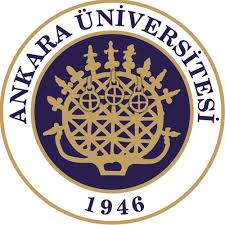 Kaynaklar
Aikenhead, G. S. (1997). A framework for reflecting on assessment and evaluation (pp. 195–199). Paper presented at the Korean Education Development Institute international conference Globalization of Science Education, Seoul, Korea.
Alaranta, M. (2006) Combining Theory-Testing and Theory-Building Analyses of Case Study Data. Paper presented at the European Conference on Information Systems, Göteborg, Sweden. URL http://is2.lse.ac.uk/asp/aspecis/20060059.pdf.
Anlı, Ö. F. (2016). Bilim savaşları: Modern bilim imgesinin dönüşümü. Ankara: Phoenix.
Balcı, A. (2001). Sosyal Bilimlerde Araştırma Yöntem, Teknik ve İlkeler (3.Baskı). Ankara: Pegem Yayıncılık.
Creswell, J.W. (2008). Educational Research (3rd edition). New Jersey: Pearson.
Creswell, J. W. (2009). Research Design. London: Sage Sage Publications. 
Gioia, D.A. & E. Pitre (1990). Multiparadigm perspectives on theory building. Academy of Management Review, 15(4), 584-602.
Guba, E. G., & Lincoln, Y. S. (1994). Competing paradigms in qualitative research. In N. K. Denzin & Y. S. Lincoln (Eds.) Handbook of Qualitative Research (pp. 105-117). London: Sage Publications. 
Günes, B. (2003). Paradigma Kavramı Işığında Bilimsel Devrimlerin Yapısı Ve Bilim Savaşları: Cephelerdeki Fizikçilerden Thomas S.Kuhn ve Alan D. Sokal, Türk Eğitim Bilimleri Dergisi, 1(1), 23-41.
Hampson, N. (1991). Aydınlanma Çağı (Çev: J. Parla), İstanbul: Hürriyet Vakfı Yayınları.
Henning, E., Van Rensburg, W., & Smit, B. (2004). Finding your way in qualitative research. Pretoria: Van Schaik Publishers.
Kaplan, B., & Maxwell, J. A. (2005). Qualitative research methods for evaluating computer information systems. In Evaluating the organizational impact of healthcare information systems (pp. 30-55). New York: Springer.
Krauss, S.E. (2005). Research paradigms and meaning making: A primer, The Qualitative Report, 10(4), 758-770.
Kuhn, T.S. (1982). Bilimsel Devrimlerin Yapısı, (Çev: N. Kuyas), İstanbul: Alan Yayıncılık.
Lincoln, S. & E.G. Guba (1985) Naturalistic inquiry, London: Sage.